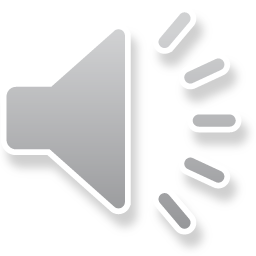 KVIZ PRVI, SREDNJI IN ZADNJI GLAS;
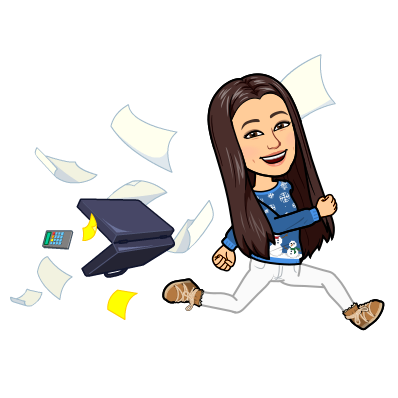 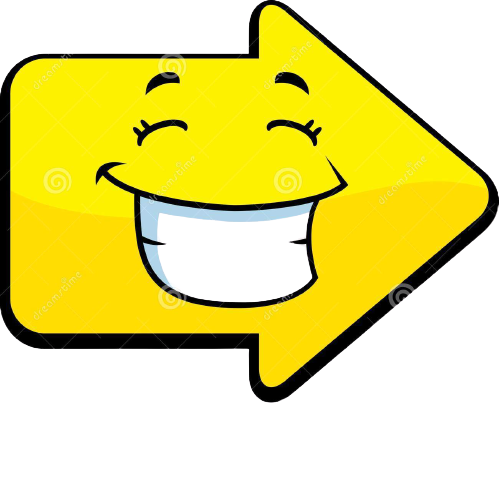 DOLOČANJE GLASU V BESEDI - RAZLAGA
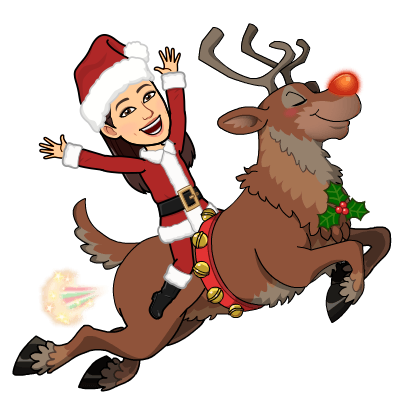 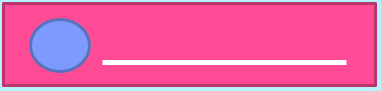 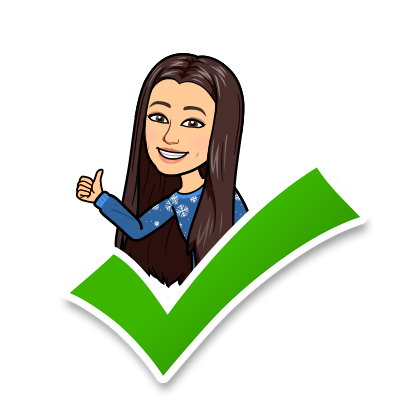 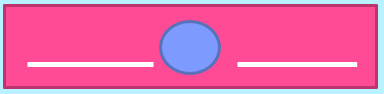 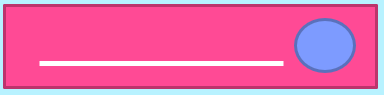 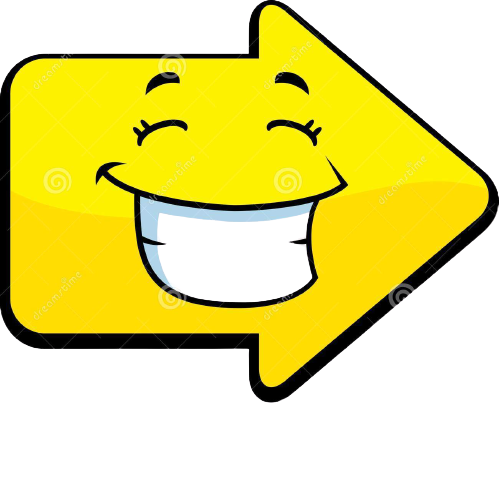 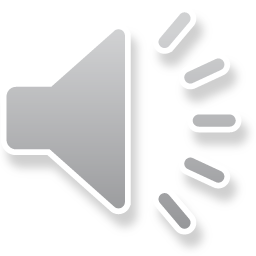 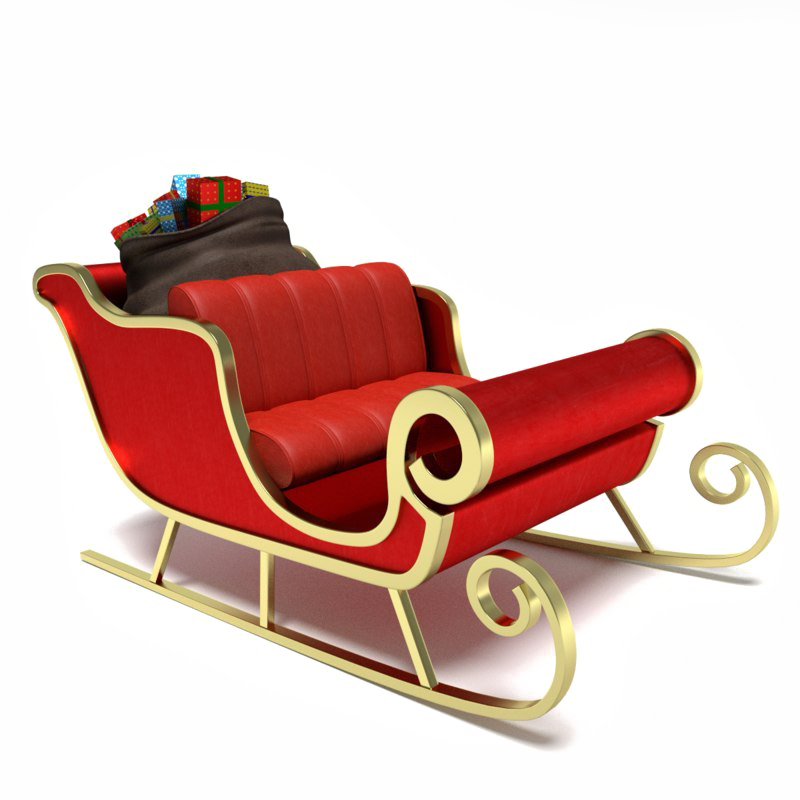 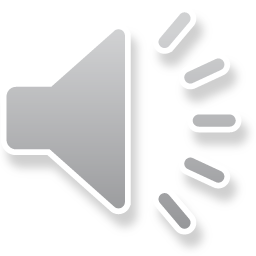 KJE V BESEDI SANI SLIŠIŠ GLAS S?
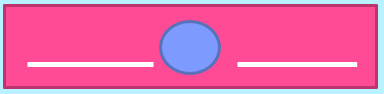 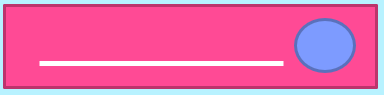 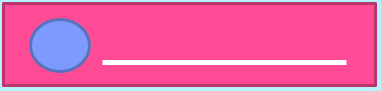 POSKUSI ŠE ENKRAT.
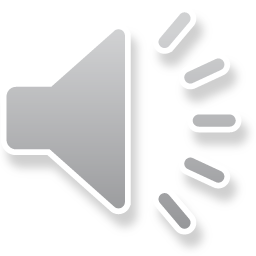 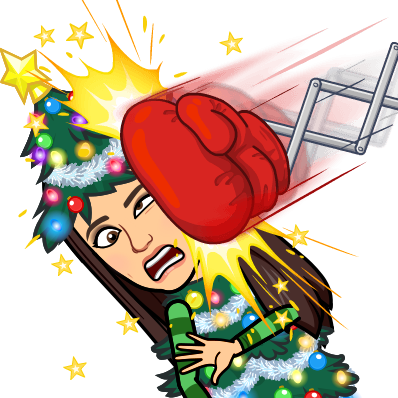 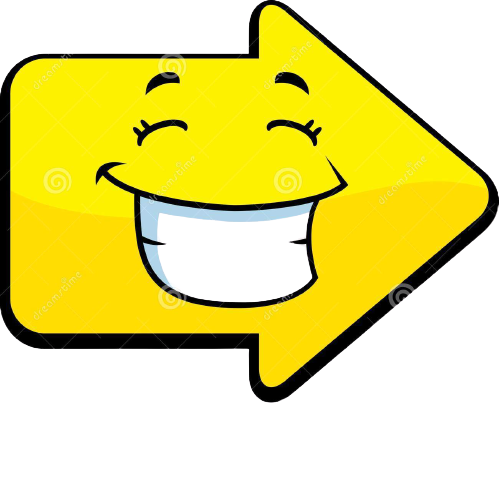 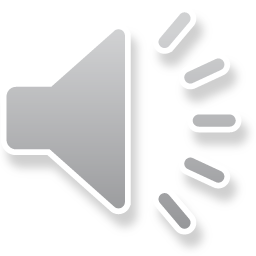 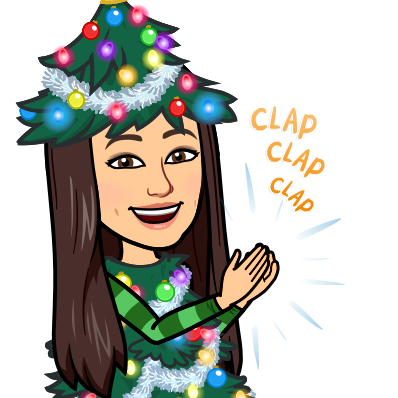 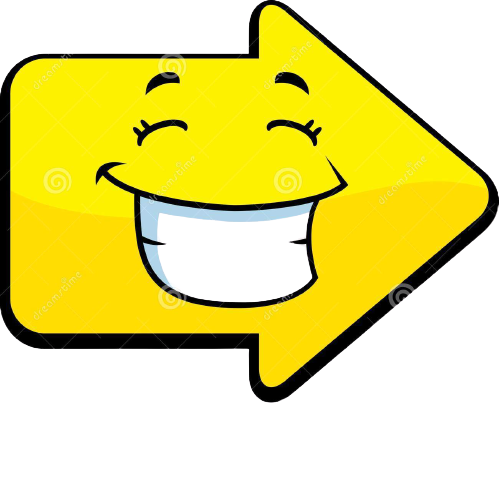 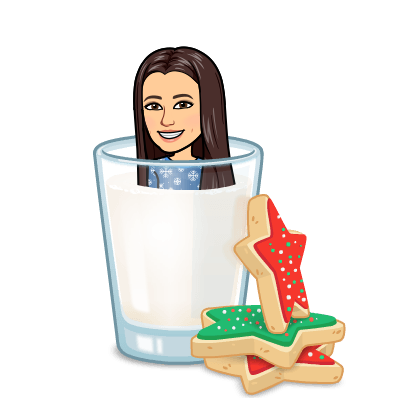 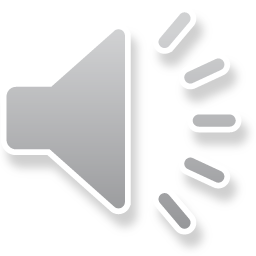 KJE V BESEDI MLEKO 
SLIŠIŠ GLAS E?
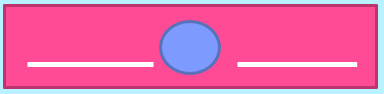 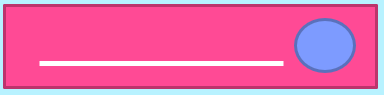 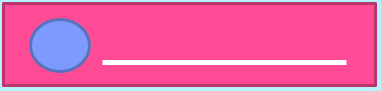 POSKUSI ŠE ENKRAT.
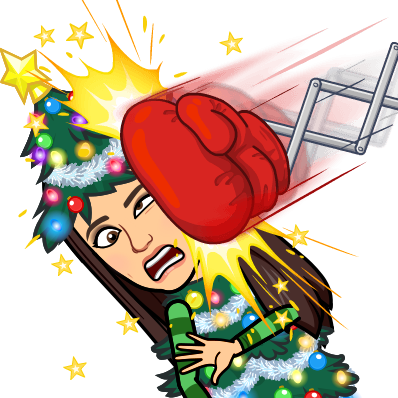 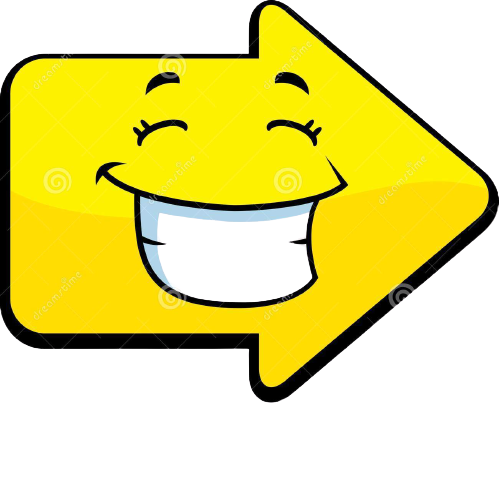 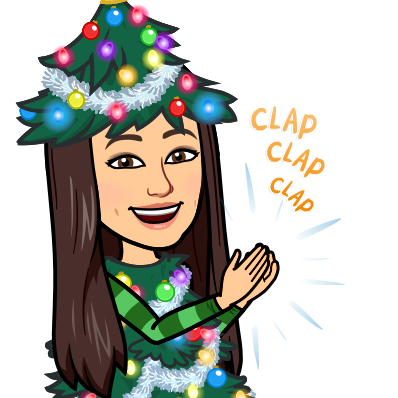 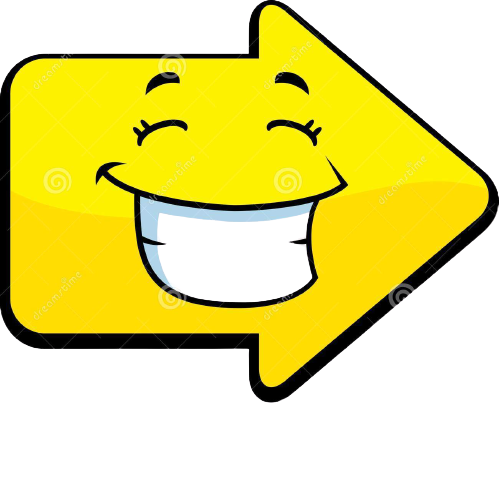 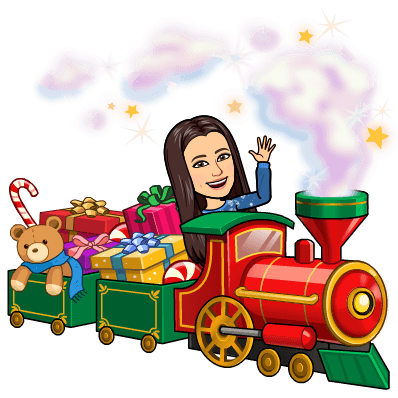 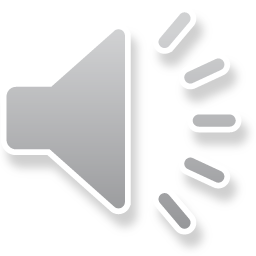 KJE V BESEDI VLAKSLIŠIŠ GLAS K?
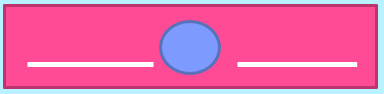 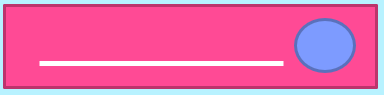 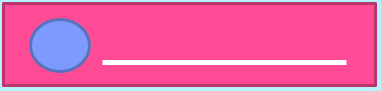 POSKUSI ŠE ENKRAT.
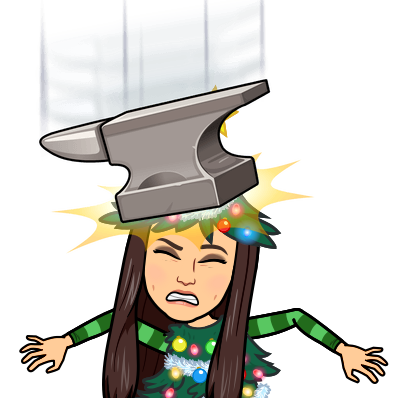 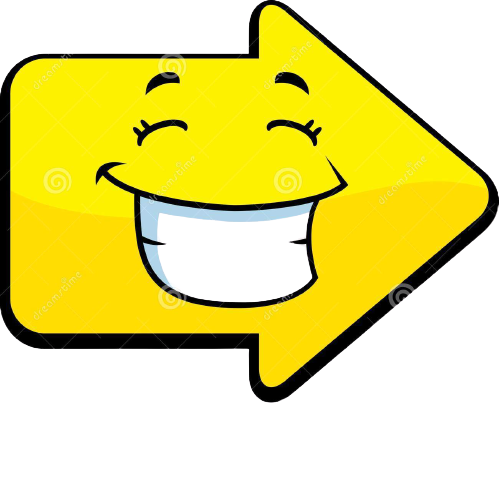 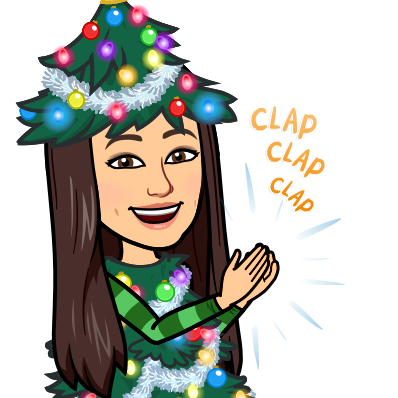 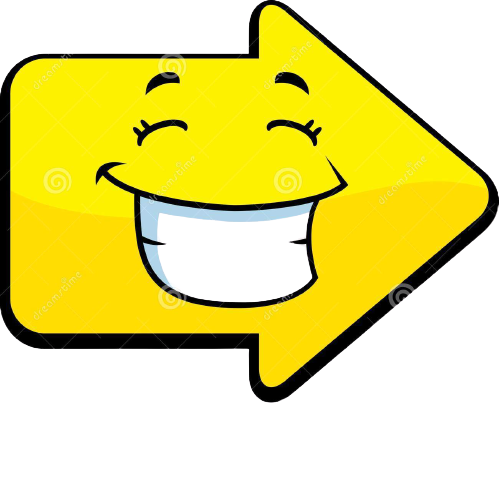 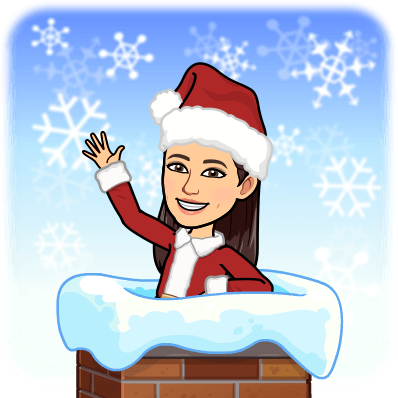 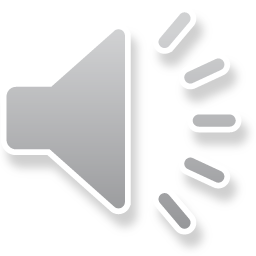 KJE V BESEDI DIMNIK SLIŠIŠ GLAS M?
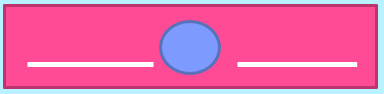 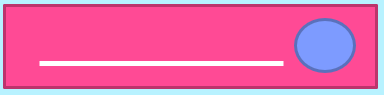 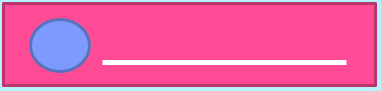 POSKUSI ŠE ENKRAT.
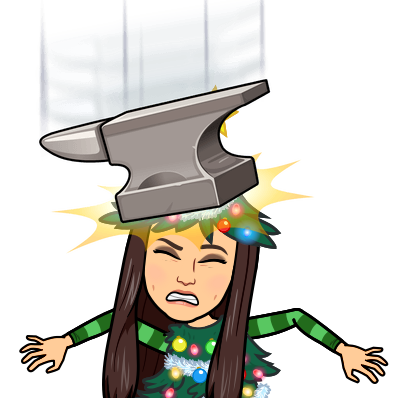 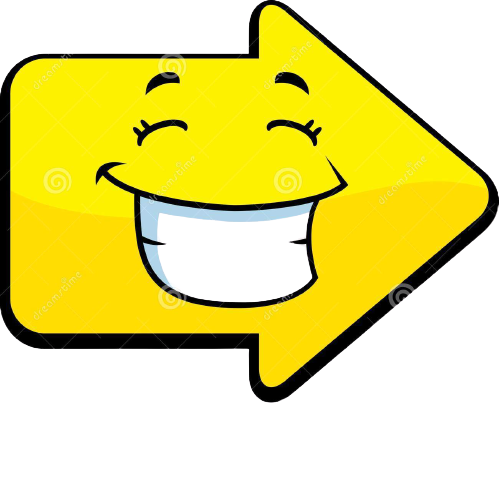 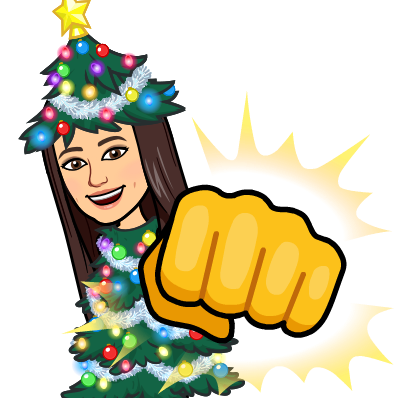 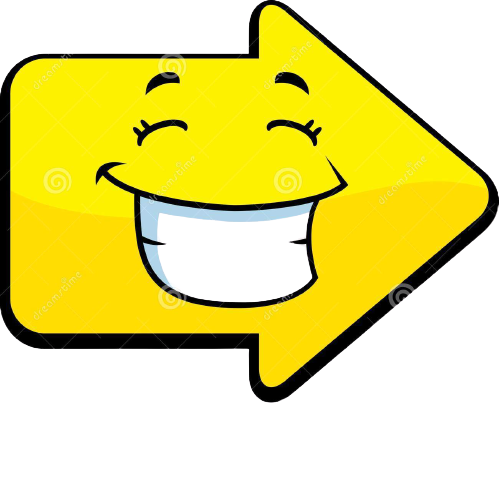 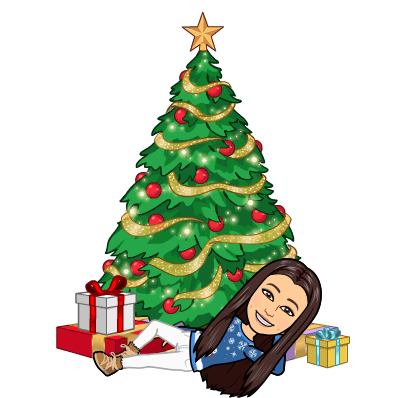 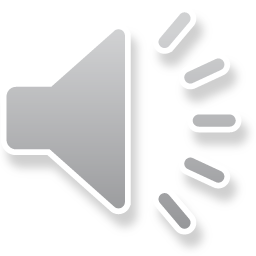 KJE V BESEDI JELKA SLIŠIŠ GLAS J?
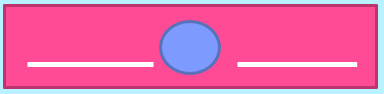 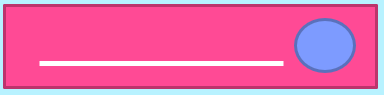 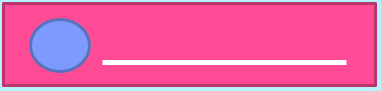 POSKUSI ŠE ENKRAT.
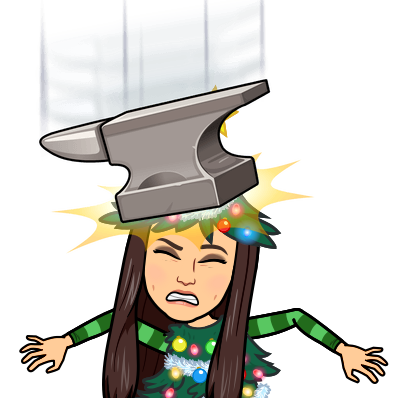 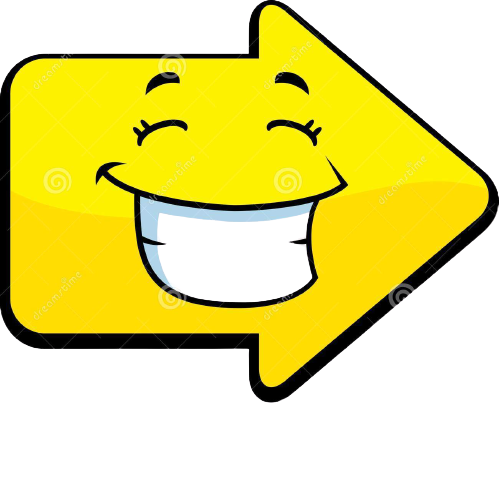 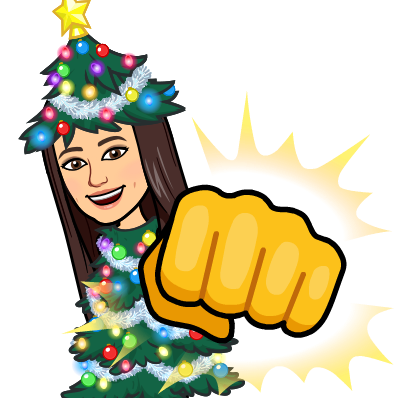 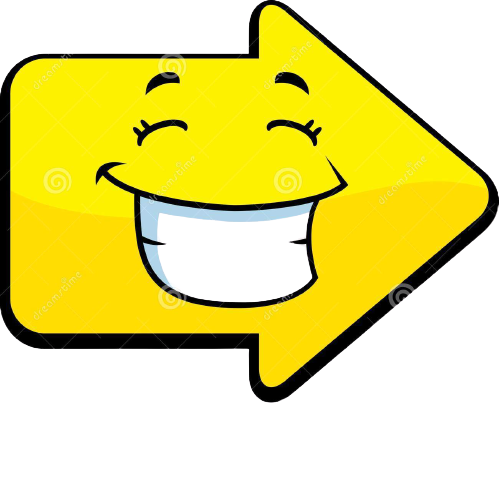 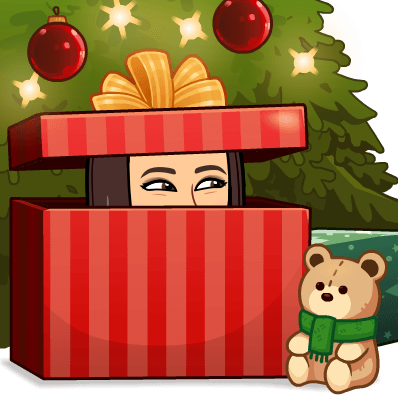 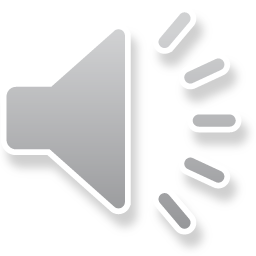 KJE V BESEDI DARILO SLIŠIŠ GLAS R?
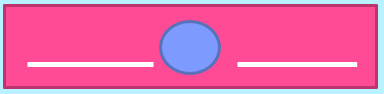 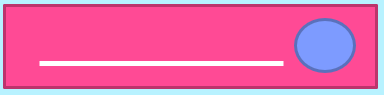 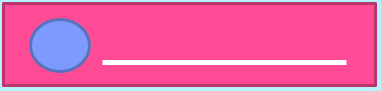 POSKUSI ŠE ENKRAT.
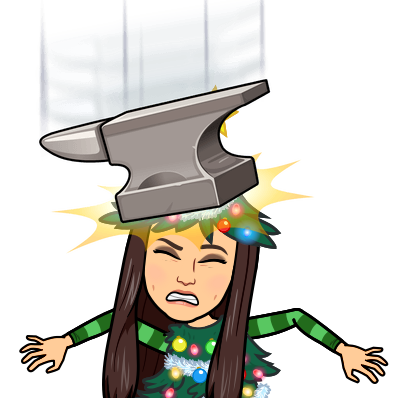 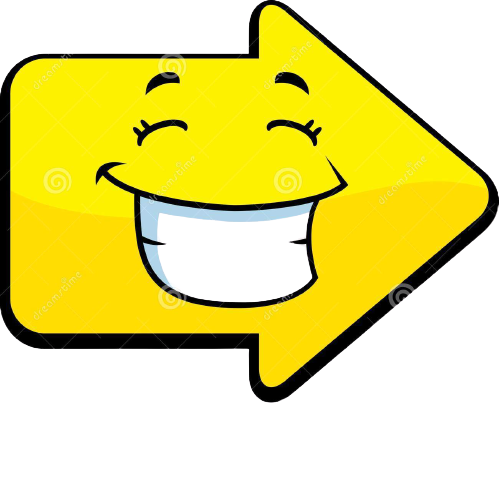 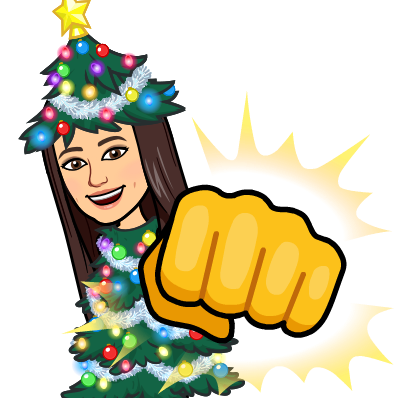 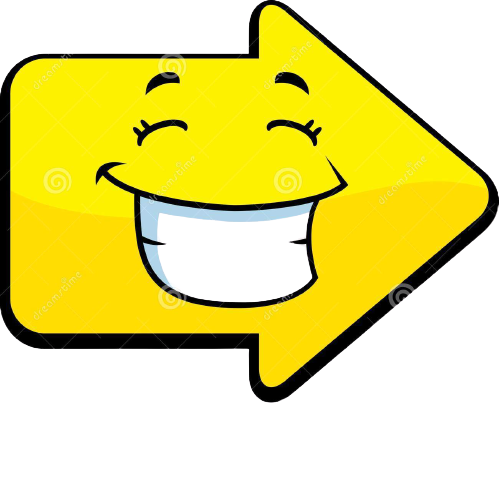 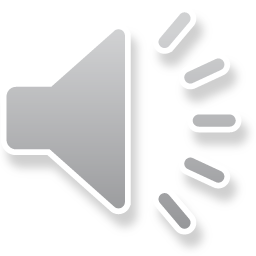 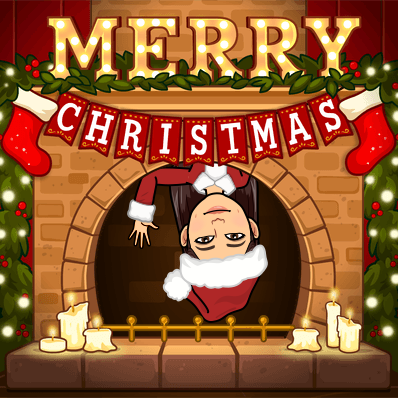 KJE V BESEDI KAMIN SLIŠIŠ GLAS N?
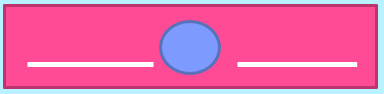 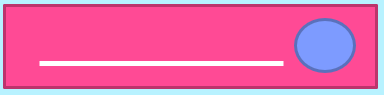 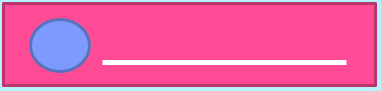 POSKUSI ŠE ENKRAT.
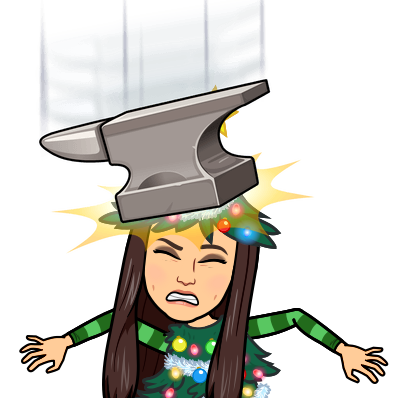 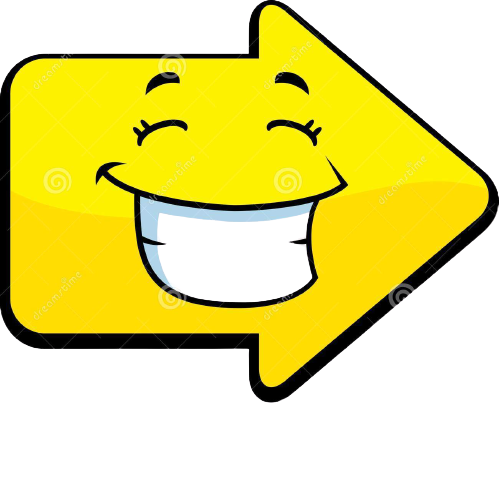 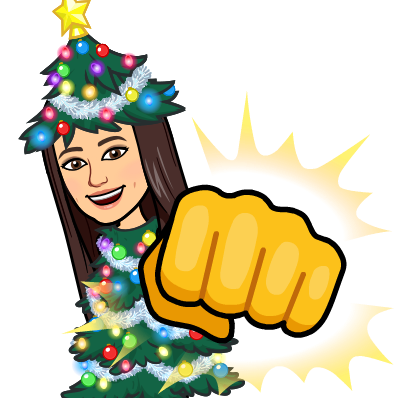 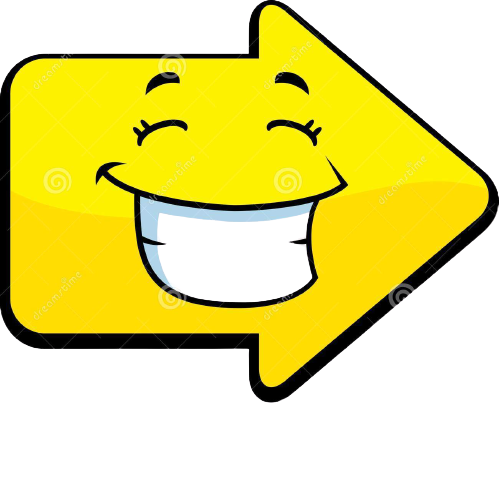 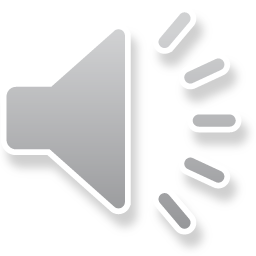 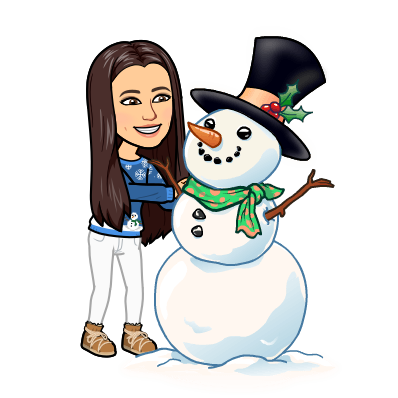 KJE V BESEDI SNEŽAK SLIŠIŠ GLAS Ž?
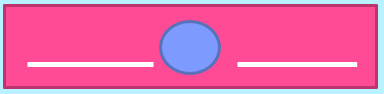 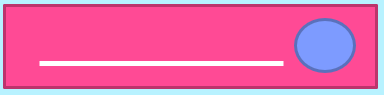 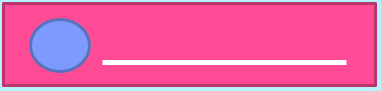 POSKUSI ŠE ENKRAT.
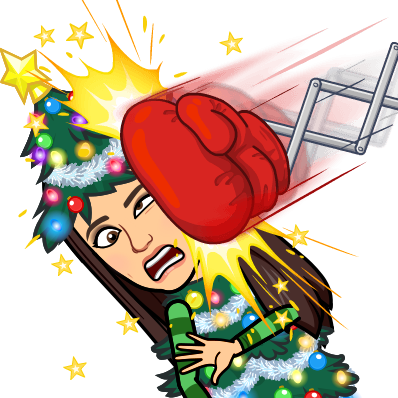 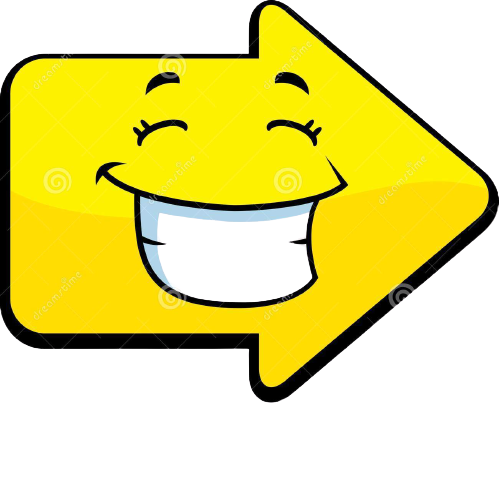 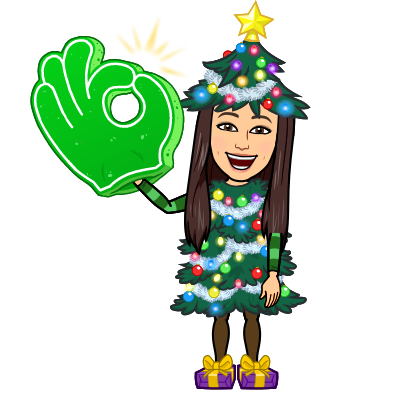 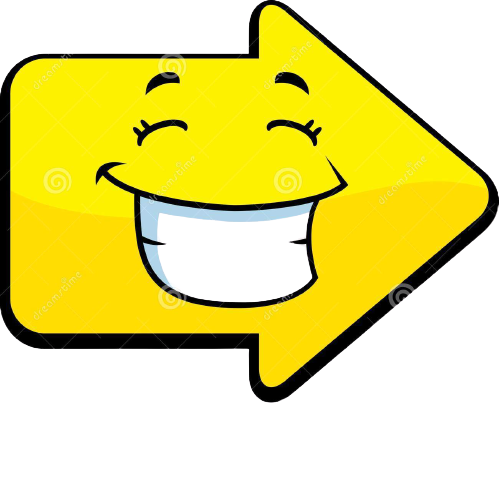 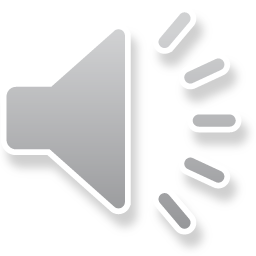 KJE V BESEDI LIZIKA SLIŠIŠ GLAS A?
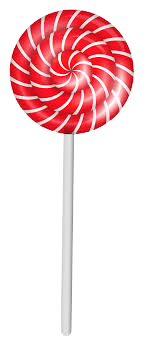 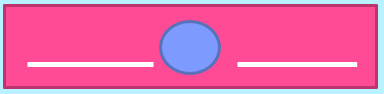 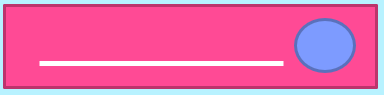 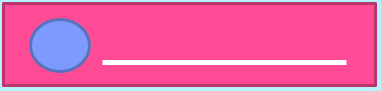 POSKUSI ŠE ENKRAT.
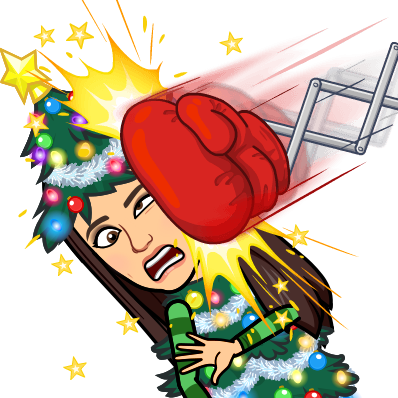 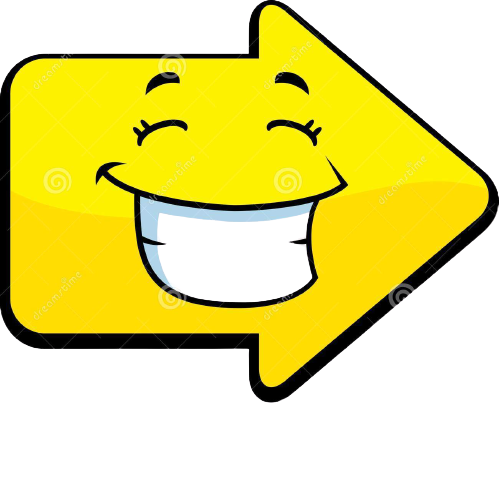 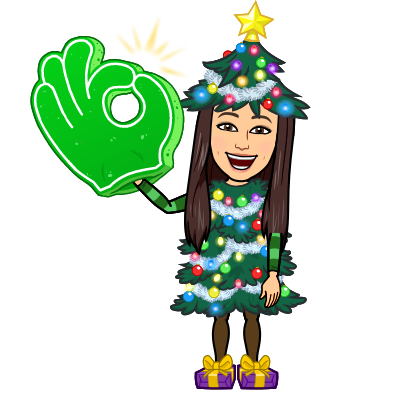 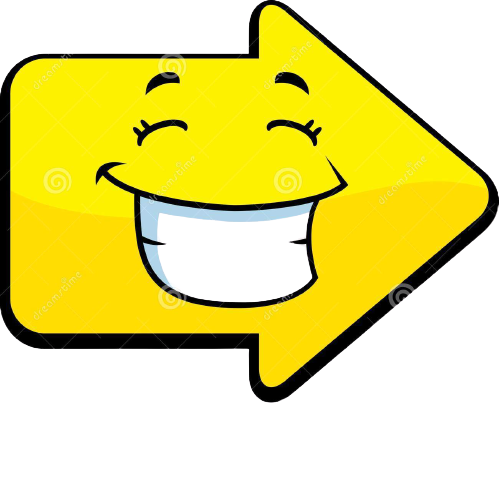 KLIKNI NA SLIČICO, KI SE ZAČNE NA ENAK GLAS KOT BESEDA BOŽIČEK.
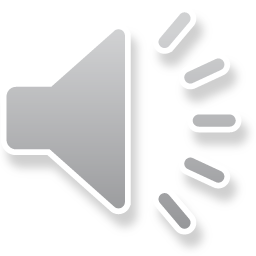 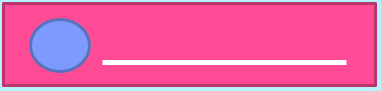 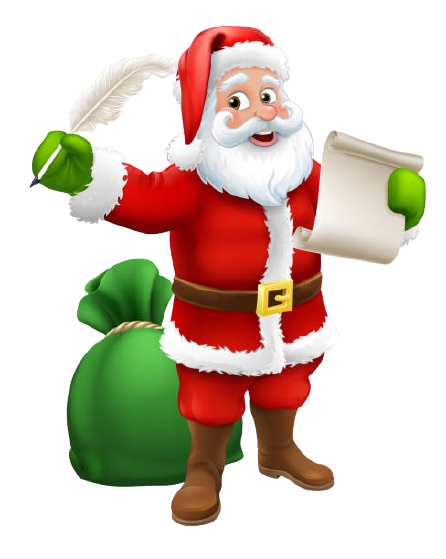 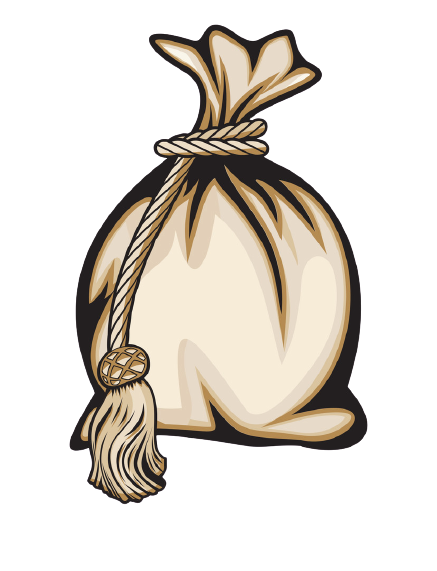 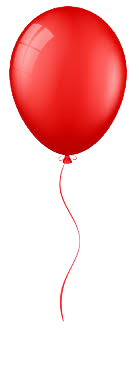 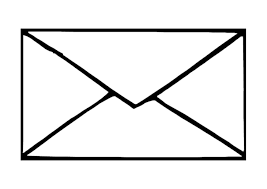 POSKUSI ŠE ENKRAT.
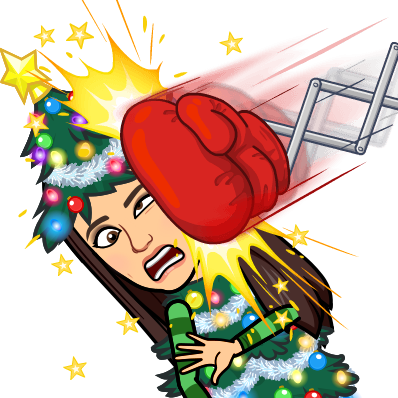 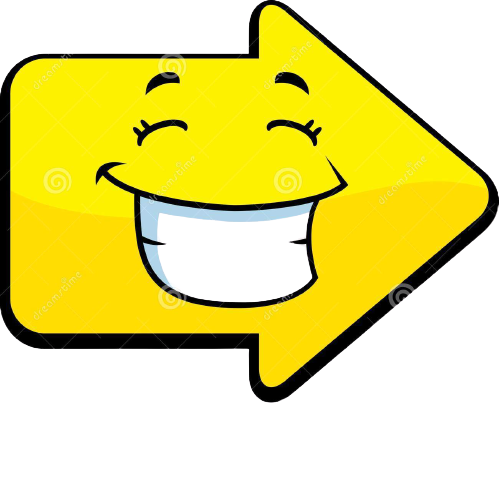 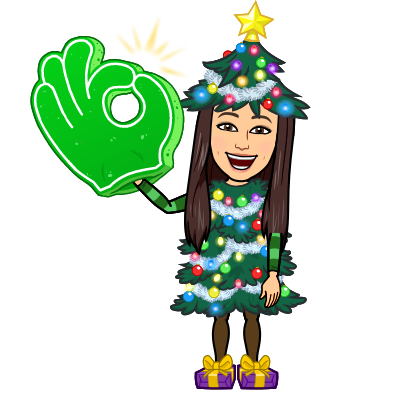 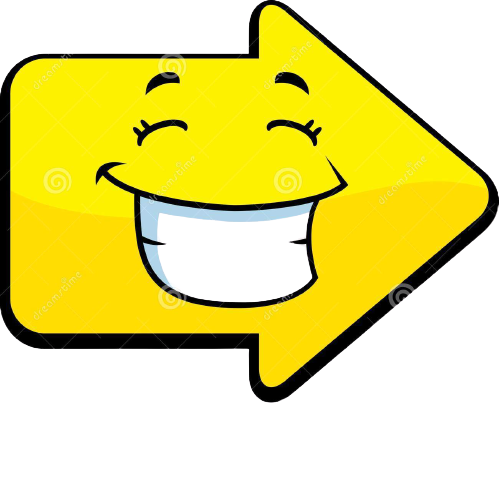 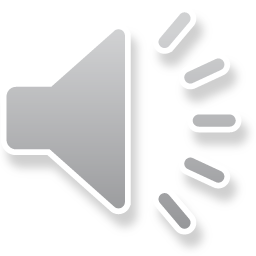 KLIKNI NA SLIČICO, KI SE KONČA NA ENAK GLAS KOT BESEDA ZVEZDA.
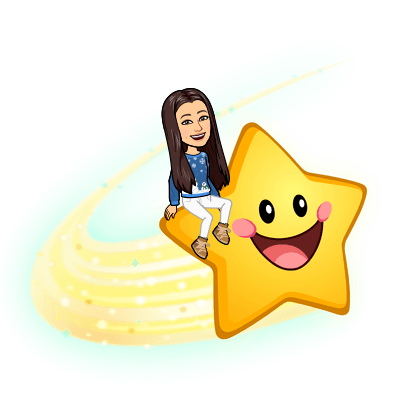 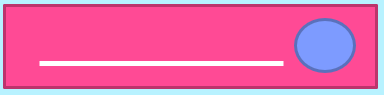 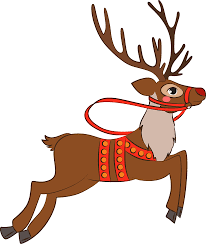 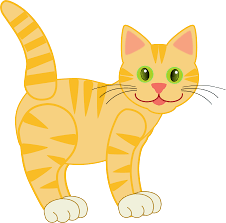 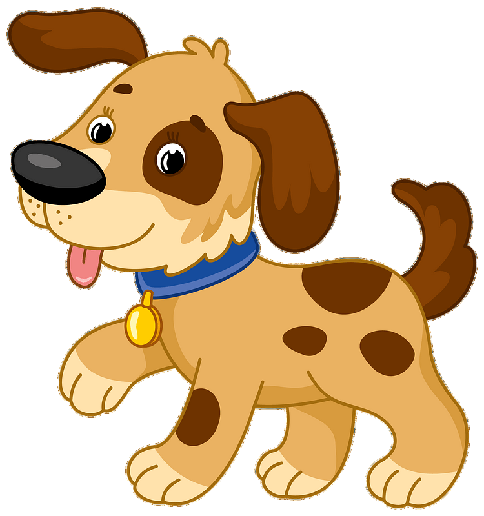 POSKUSI ŠE ENKRAT.
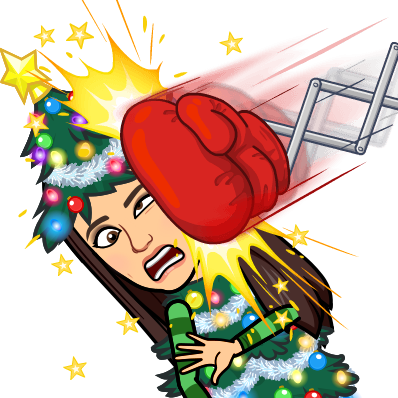 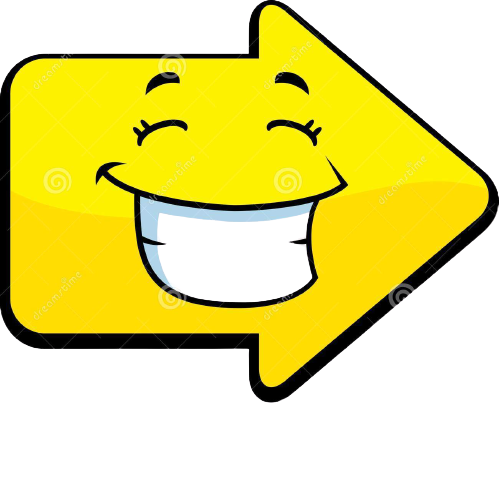 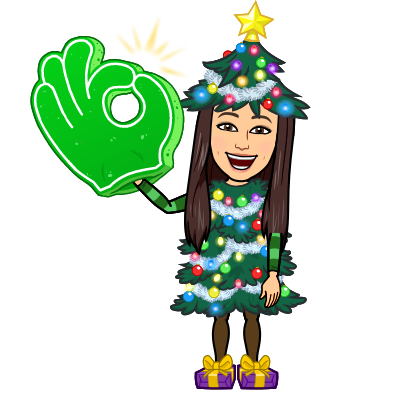 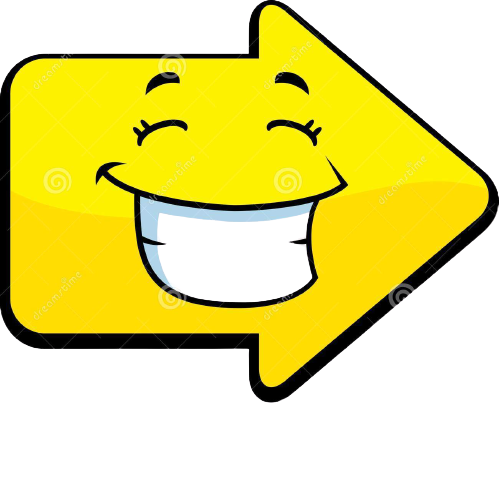 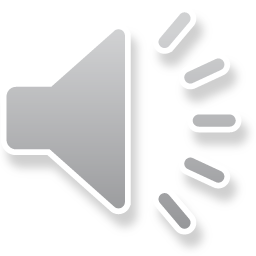 KLIKNI NA SLIČICO, KI IMA V SREDINI GLAS P.
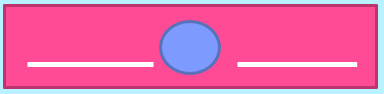 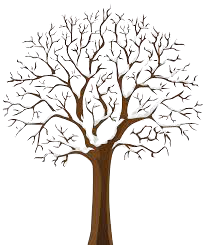 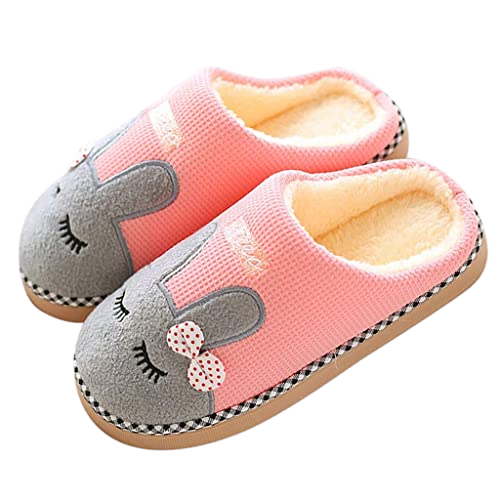 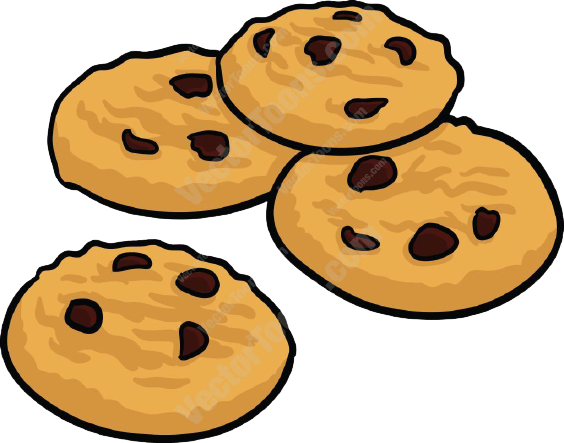 POSKUSI ŠE ENKRAT.
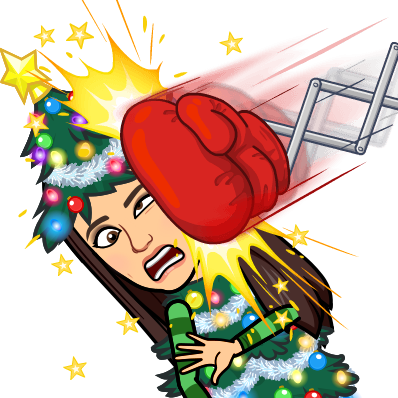 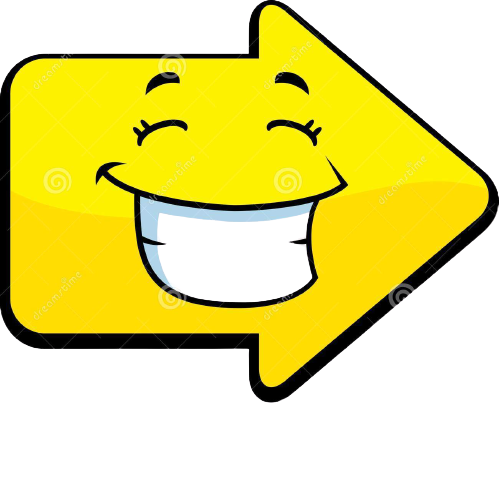 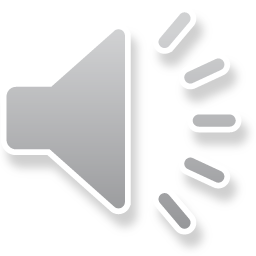 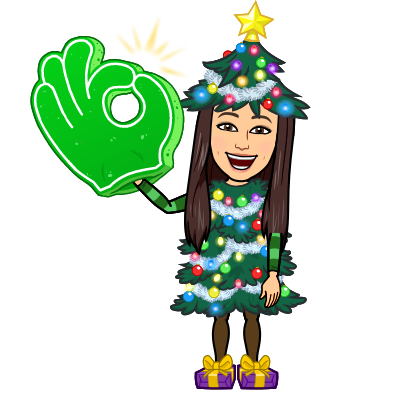 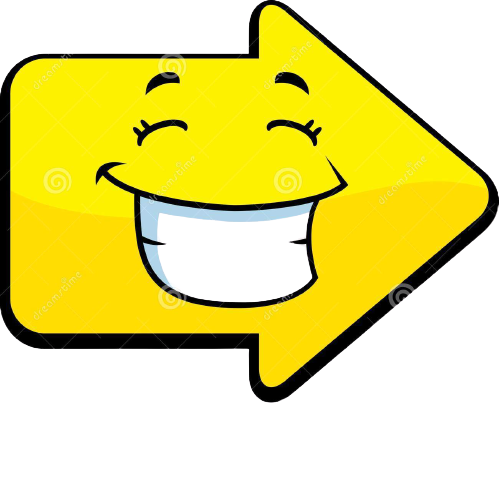 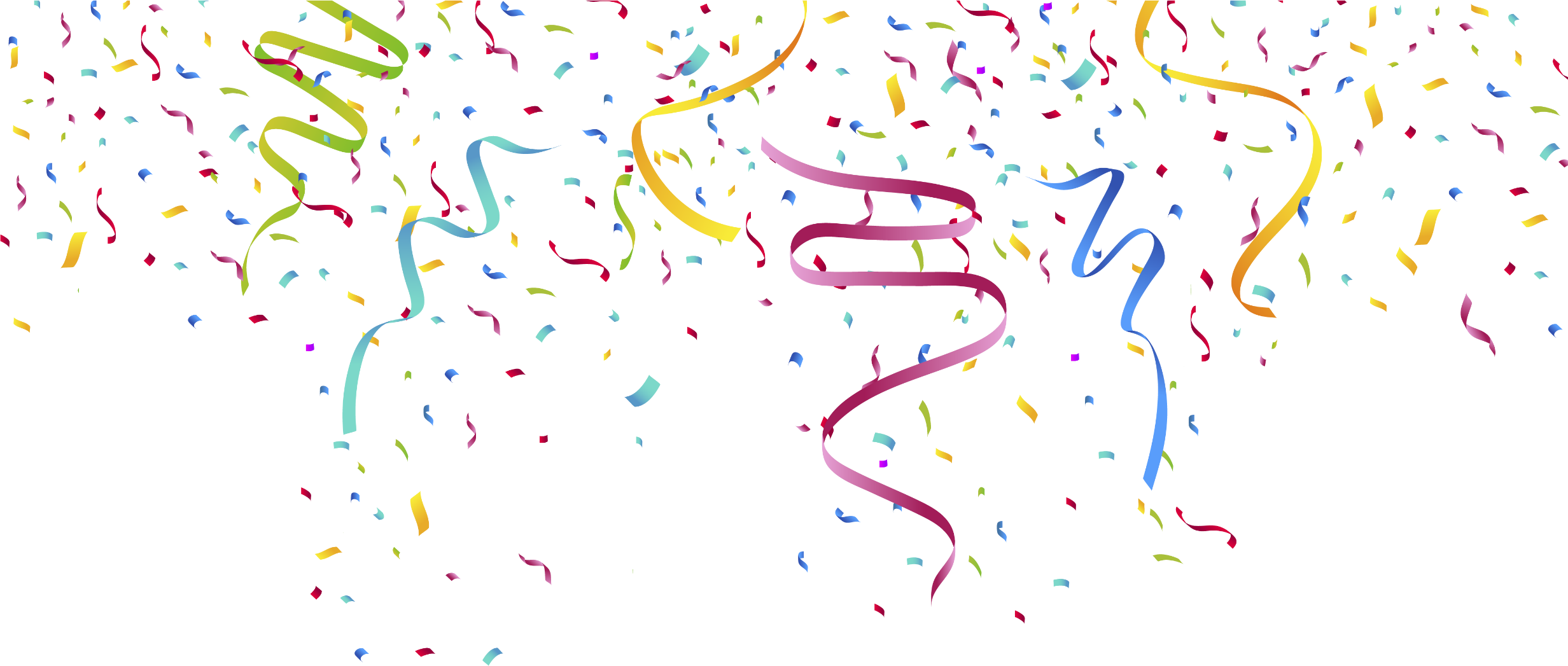 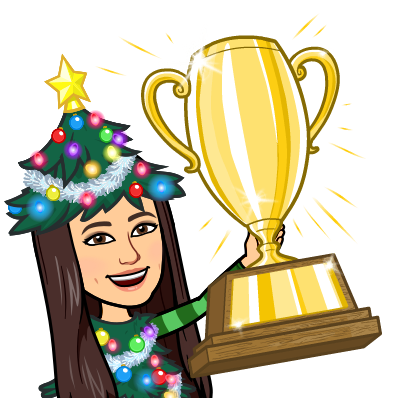 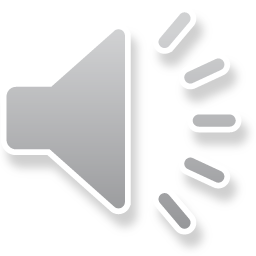